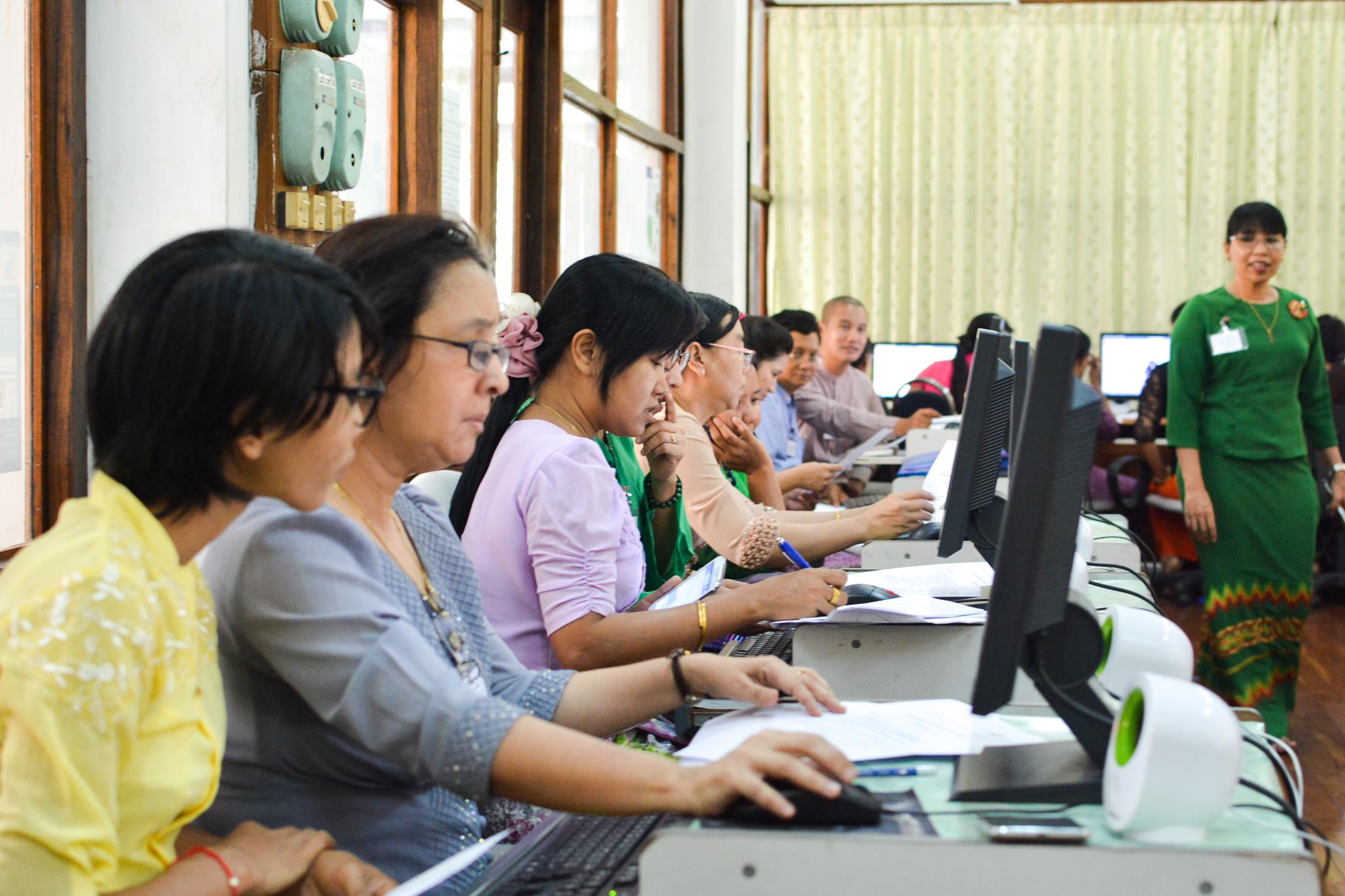 Research4Life
Free or low-cost access to academic and professional content
www.research4life.org

R4L_partnership
R4Lpartnership
Research4Life
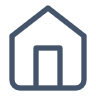 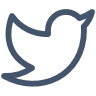 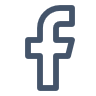 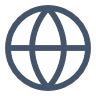 What is Research4Life?
Research4Life aims to reduce the knowledge gap between industrialized countries and developing countries by providing affordable access to academic and professional resources.
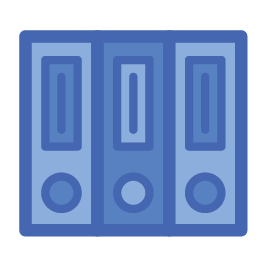 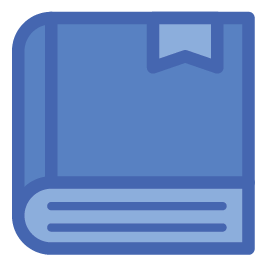 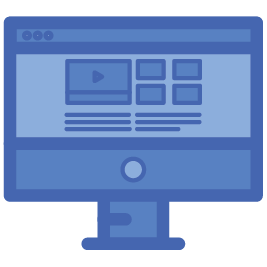 120
other resources
86,000 
books
23,500 
journals
Subjects
Who can use Research4Life?
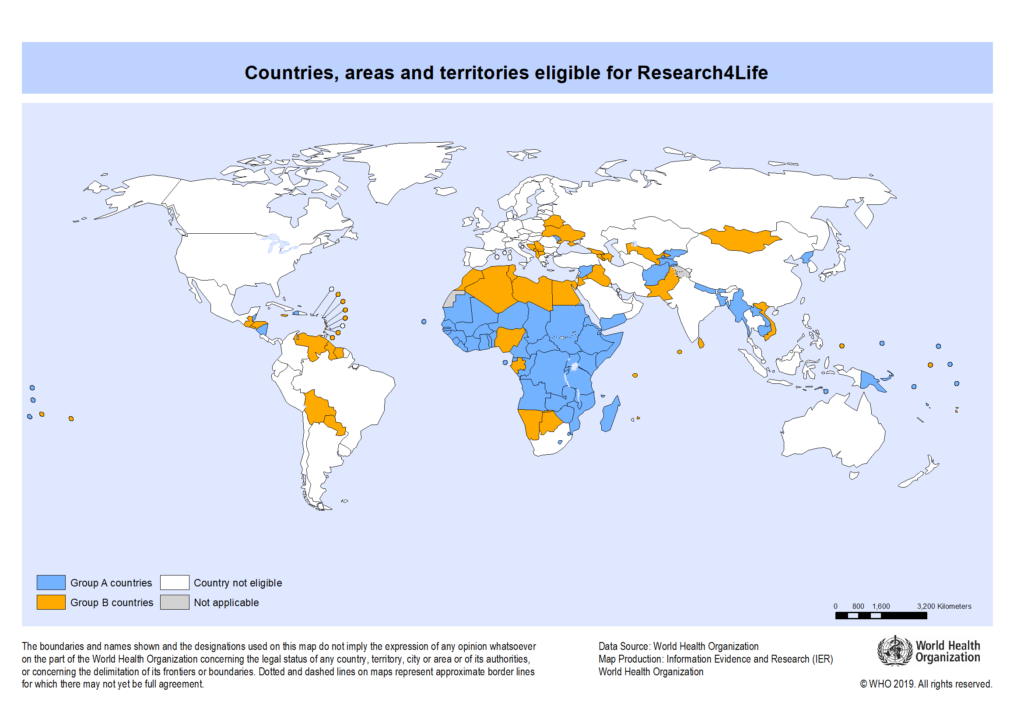 Free access
Low-cost access
Who can use Research4Life?
Five programs
Log in from our homepage
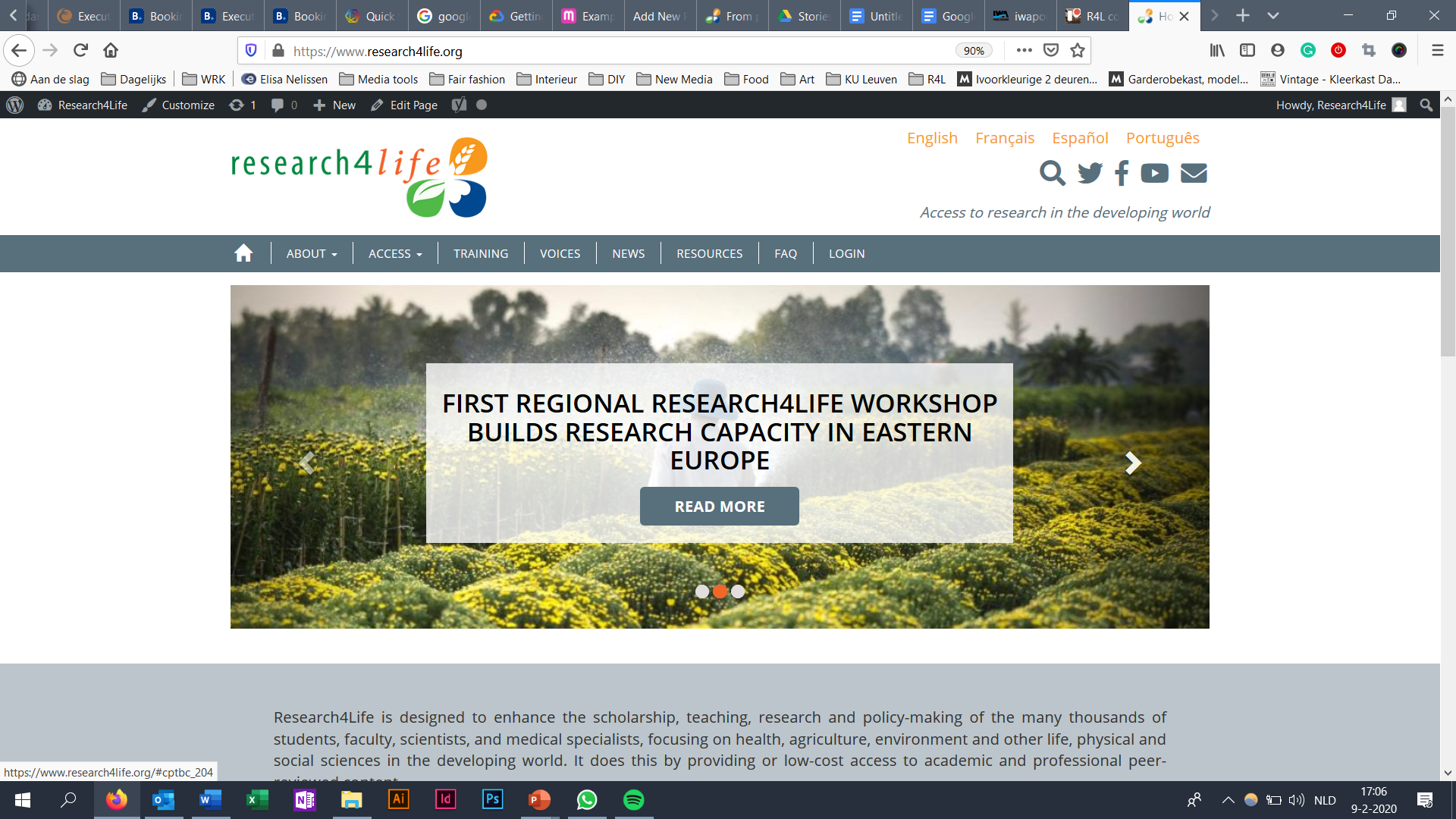 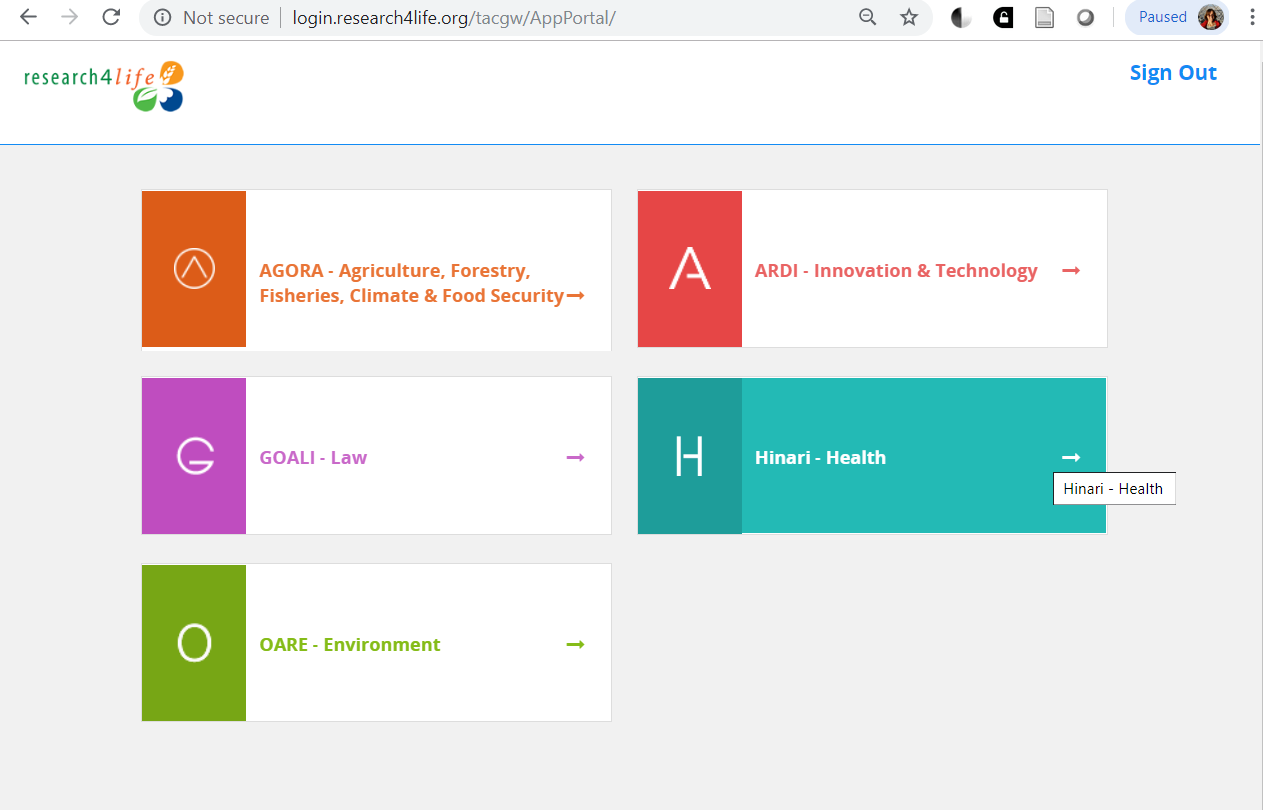 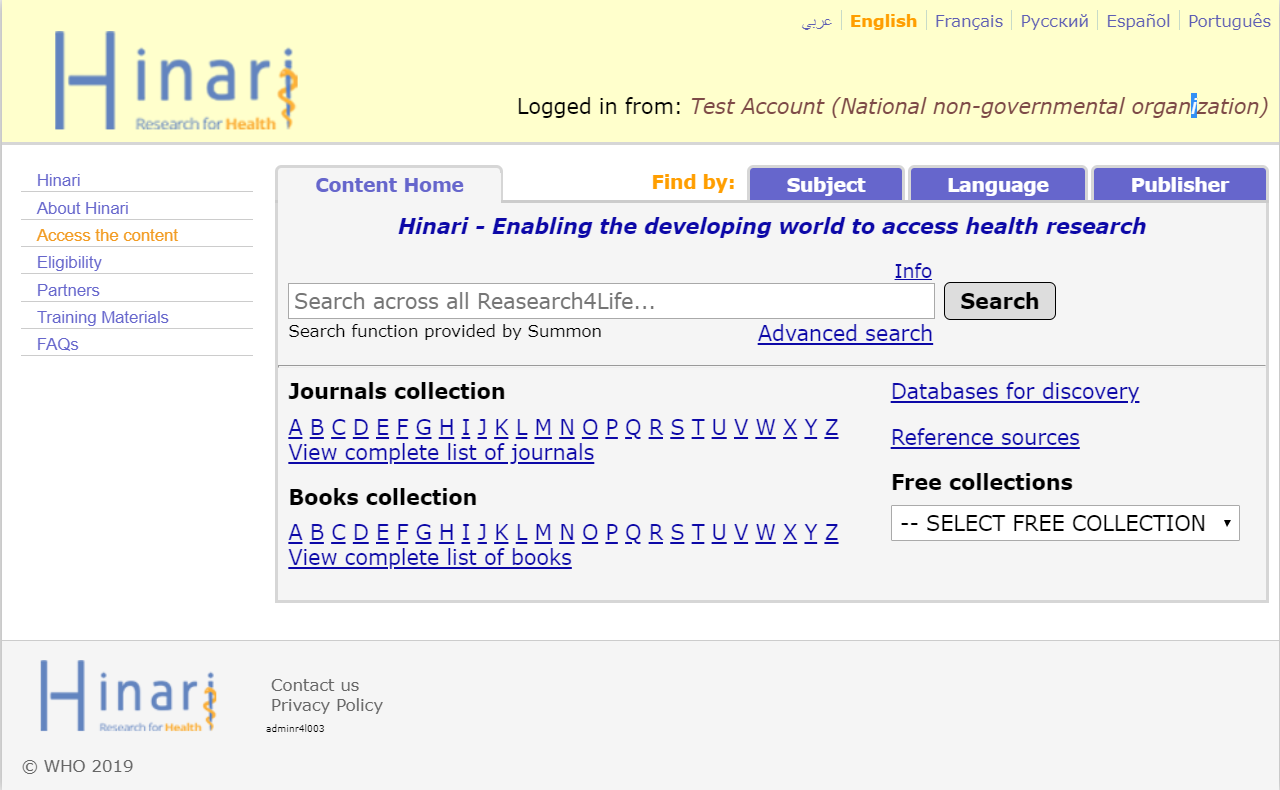 Browse thousands of journals
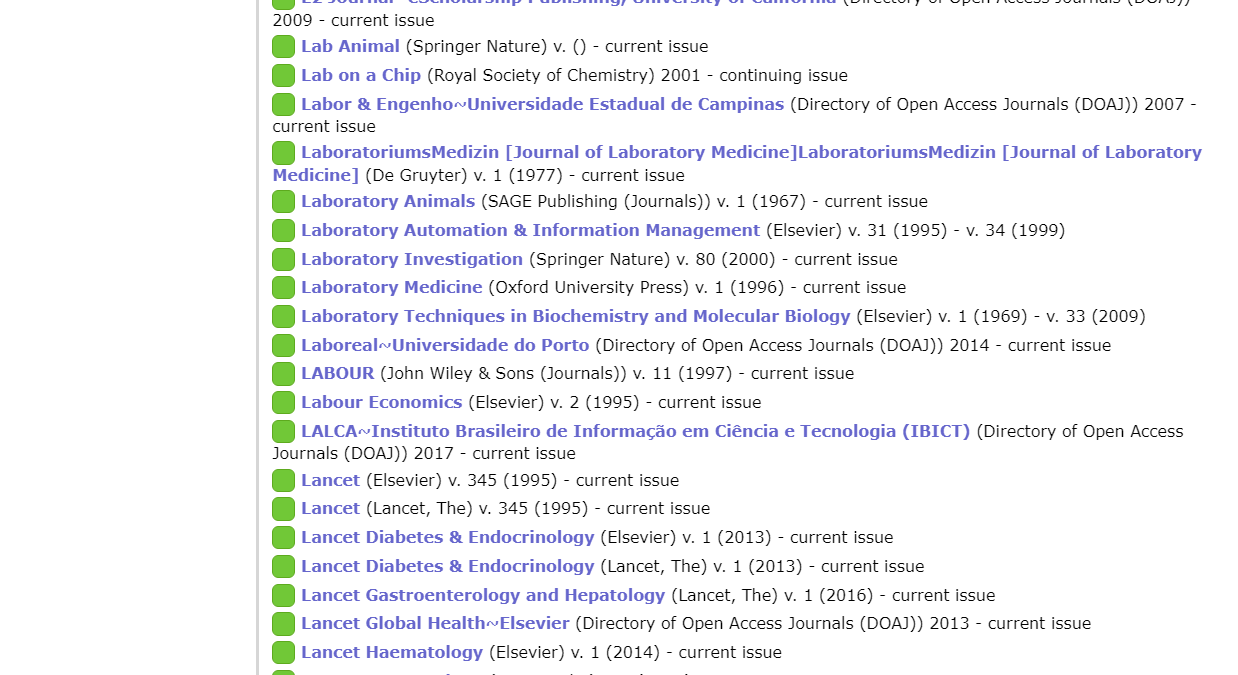 Screenshot from the Hinari journal collection
Search for keywords
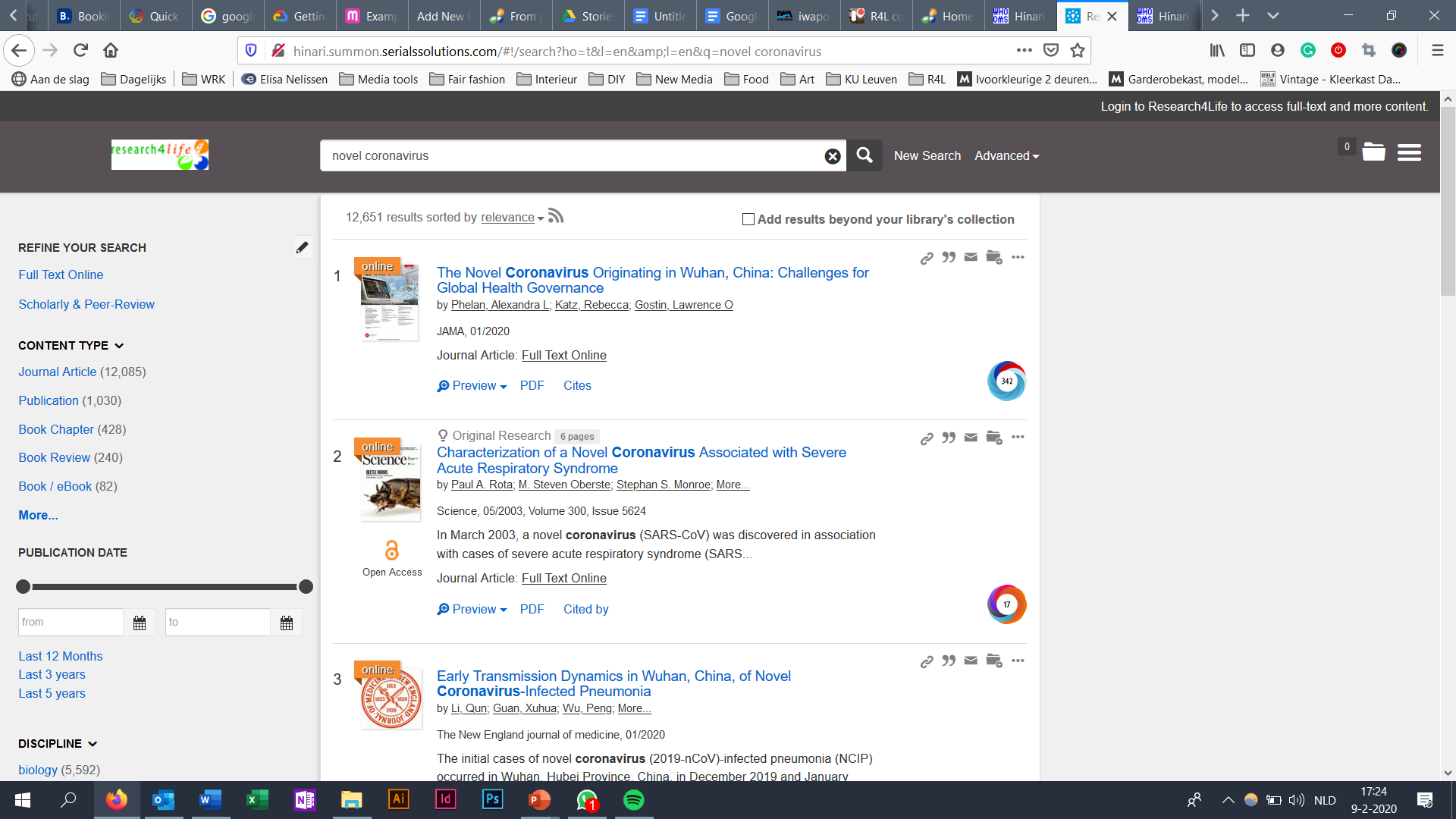 Example: “novel coronavirus” search
Access databases
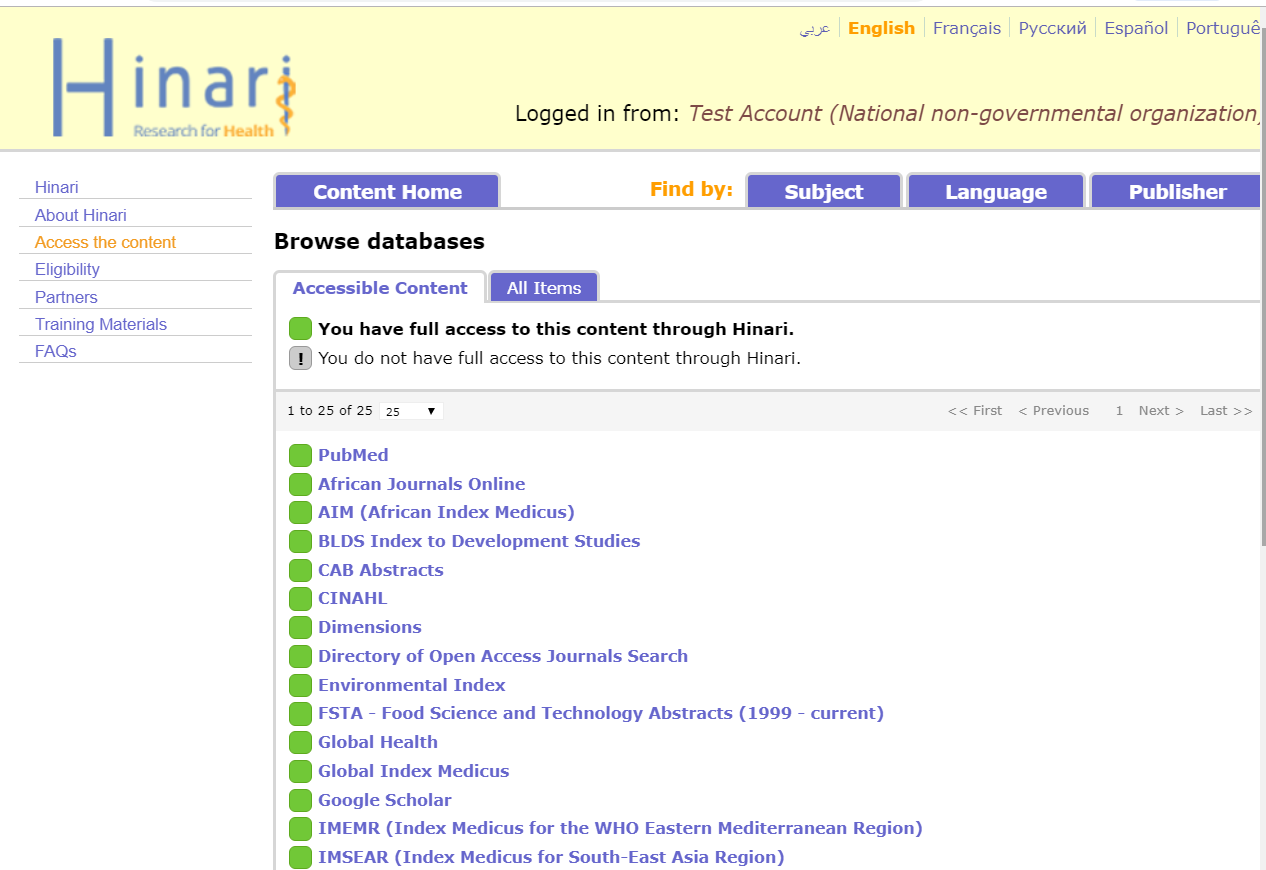 Screenshot from the Hinari portal
How we make a difference
“Thanks to Research4Life for providing access to evidence-based scientific information, we were finally capable of doing a literature review, which confirmed our hypothesis.”

Alice Matimba, senior lecturer at College of Health Sciences, University of Zimbabwe
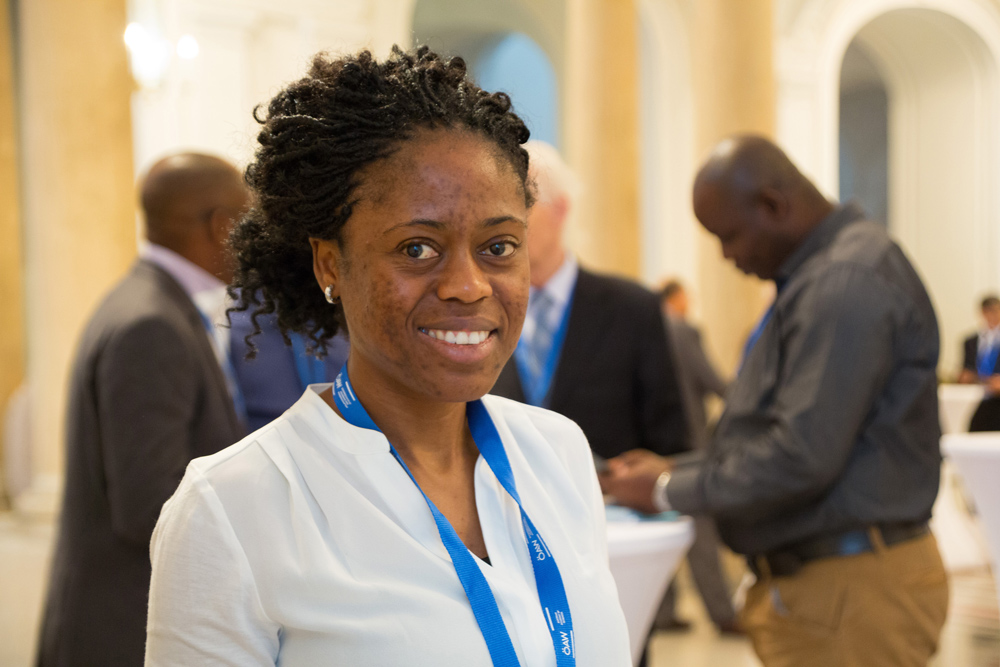 [Speaker Notes: Alice Matimba, PhD is a senior lecturer at the Department of Clinical Pharmacology, College of Health Sciences, University of Zimbabwe.


In Zimbabwe, diabetic patients don’t usually have their eyes checked for retinopathy, the most common cause of vision loss among people with diabetes. “It was not hard to sense the distress of an ophthalmologist who took care of people with diabetic eye disease who present when it is too late to save their eyesight,” Alice Matimba explained. She shared her story of how her team started to take action and address the many alarming knock on health effects of diabetes—in particular blindness which can be prevented if diagnosed and treated in time.

Dr. Alice Matimba and her team found up-to-date and reliable information in Research4Life to advocate for a policy of investment in the advanced technology and services needed to tackle the burden of diabetes in Zimbabwe.

The team established telemedicine as a cheaper and faster way to develop solutions for diabetes eye care. With this in mind, her team took a further step to pilot a tele-ophthalmology clinic for diabetes patients at the major hospitals in Harare, the capital city of Zimbabwe.]
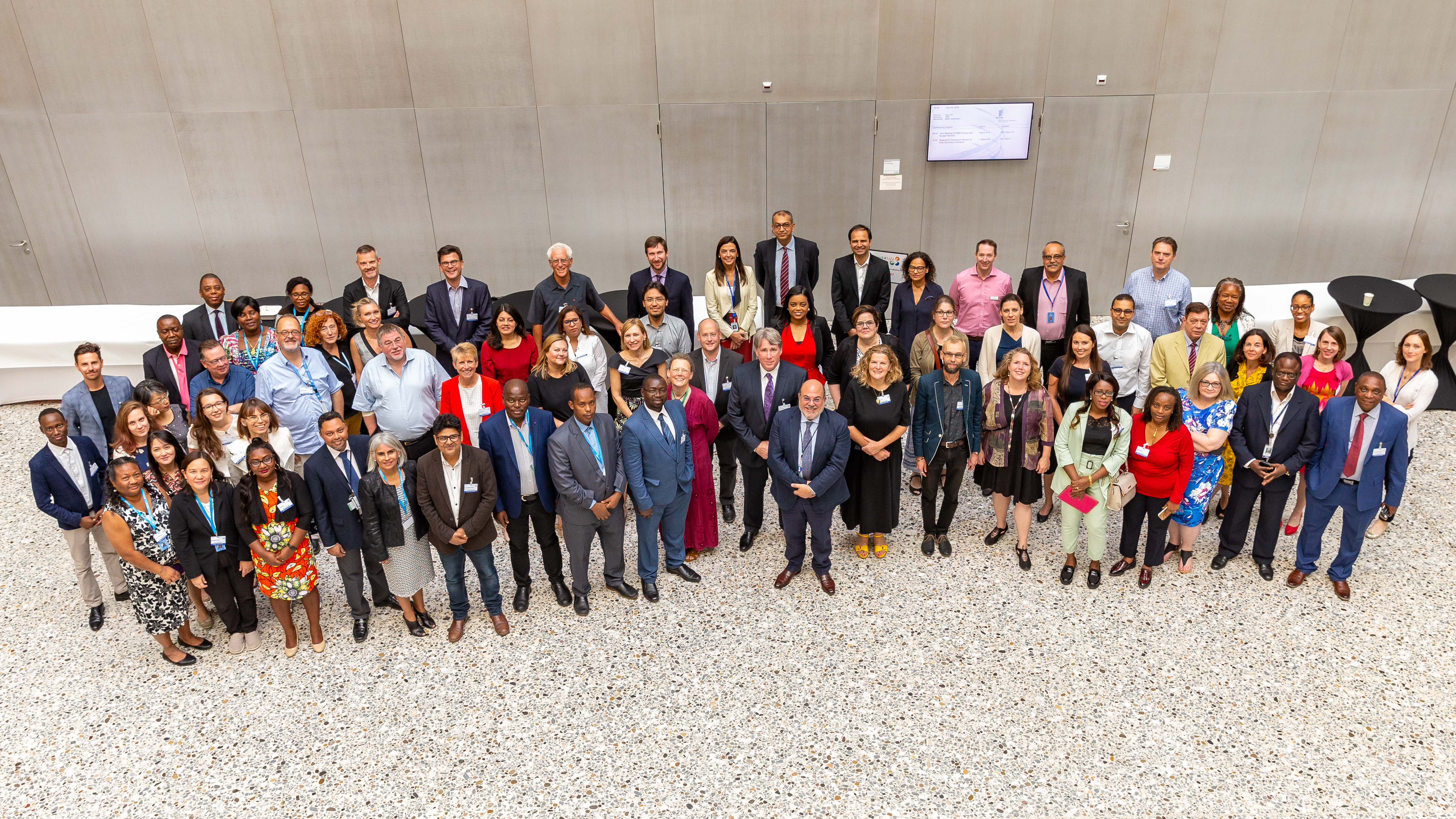 More information? 
www.research4life.org or r4l@research4life.org